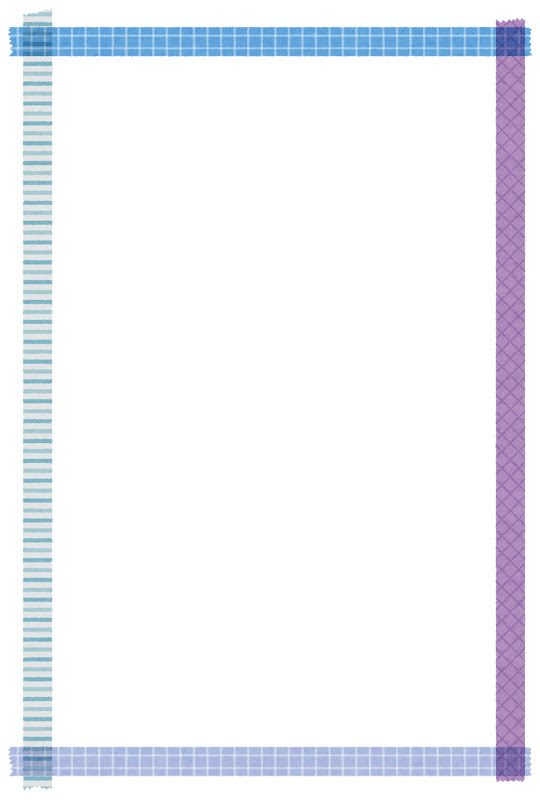 គណិតវិទ្យាថ្នាក់ទី៤
ប្រភាគ
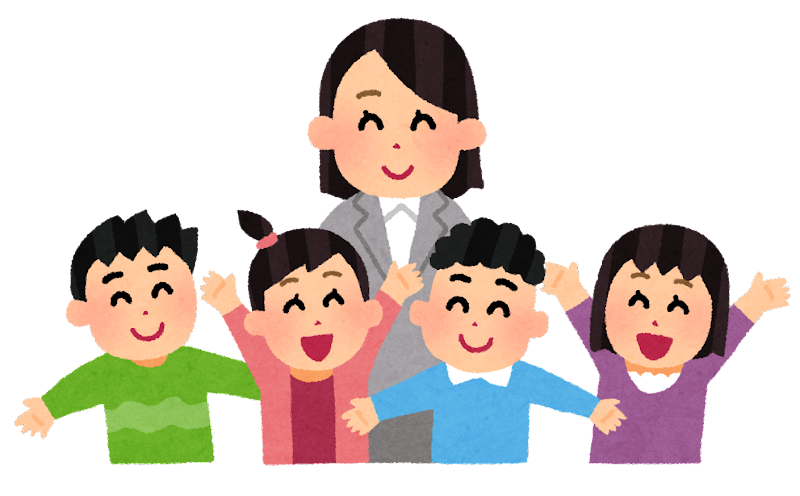 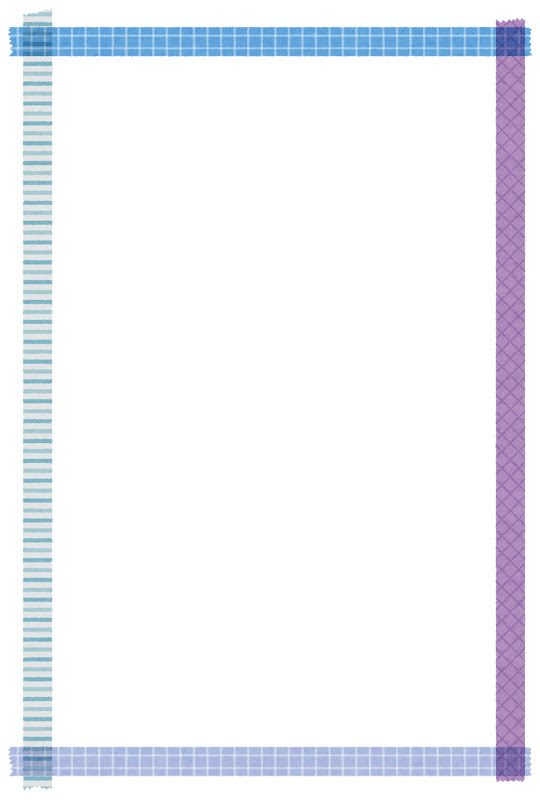 សរសេរតួលេខខាងក្រោមជាប្រភាគចម្រុះ
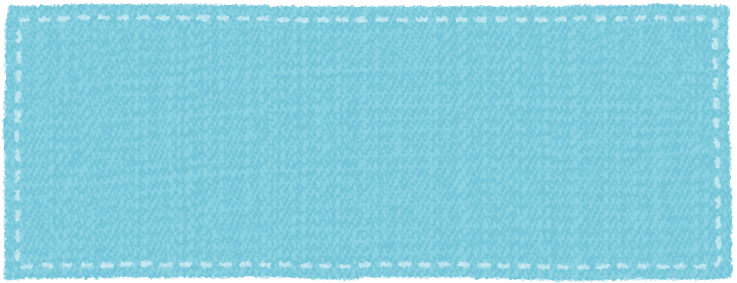 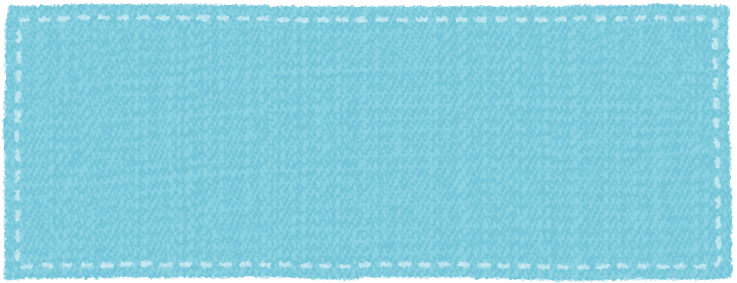 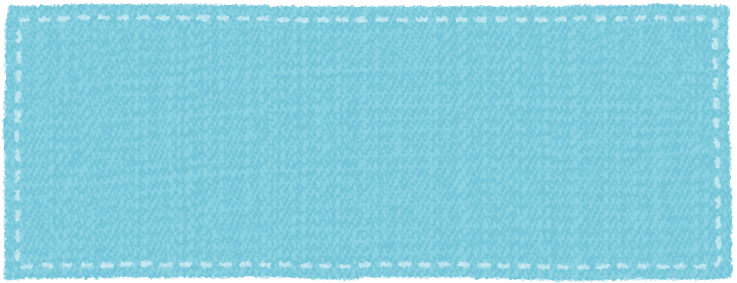 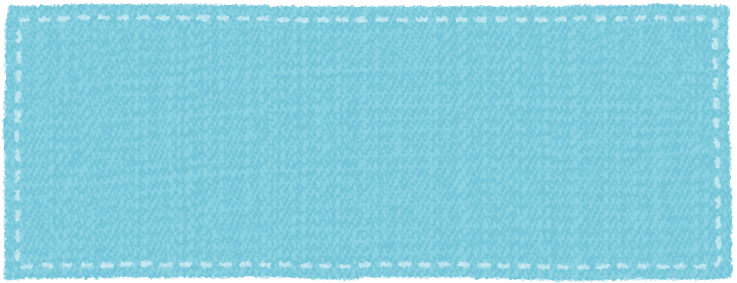 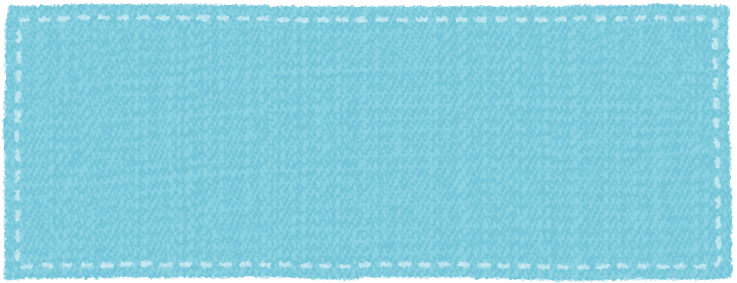 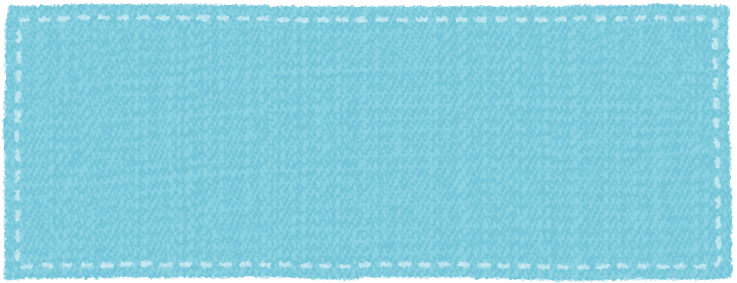 1
3
1. រាប់ចំនួនក្រណាត់ទាំងមូល
3
2. រាប់ថាតើមានការកាត់ប៉ុន្មាននៅក្នុងក្រណាត់មួយ
3. រាប់ចំនួនកាត់ពណ៌ខៀវ
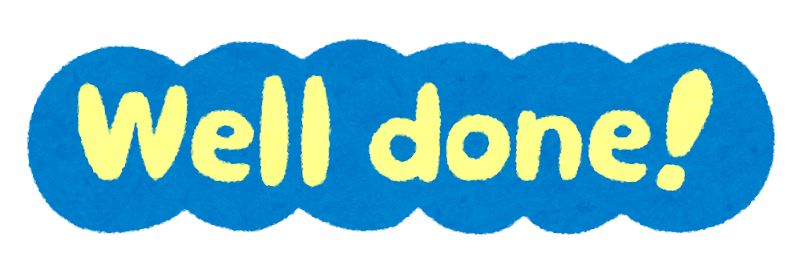 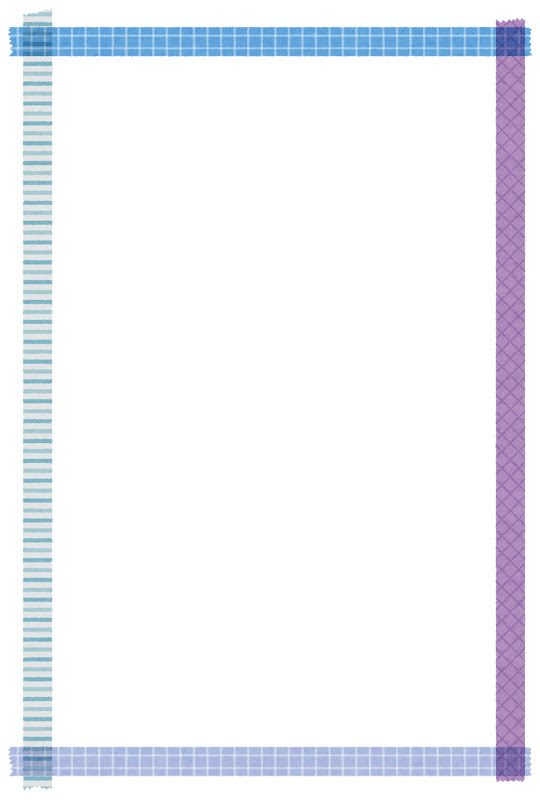 សរសេរតួលេខខាងក្រោមជាប្រភាគចម្រុះ
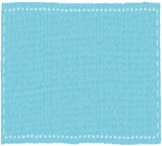 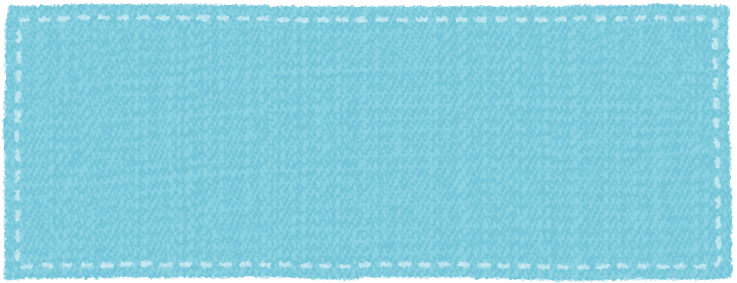 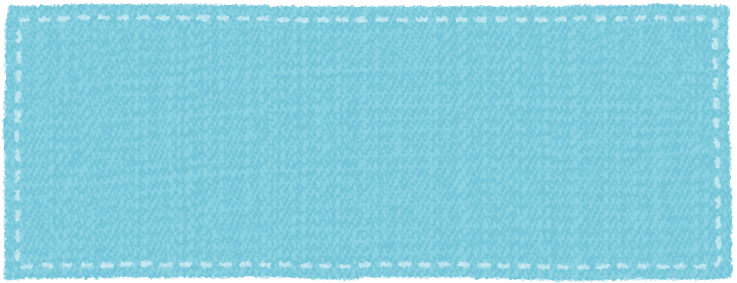 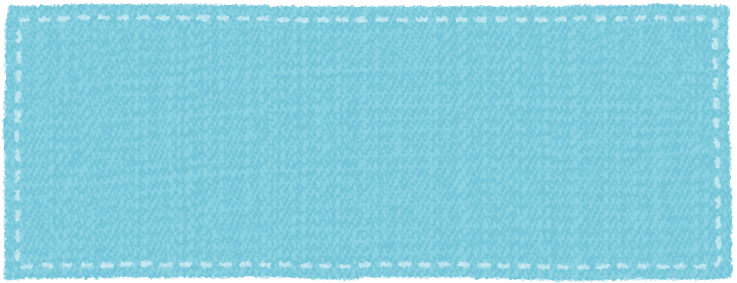 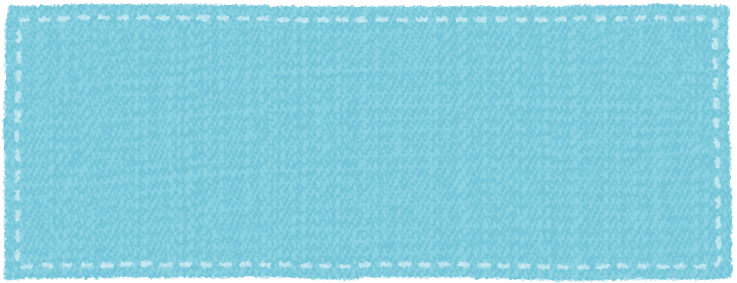 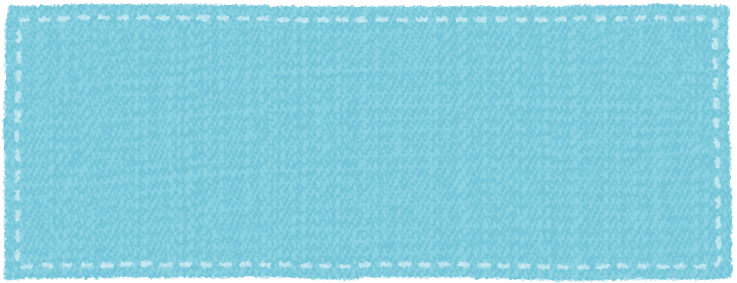 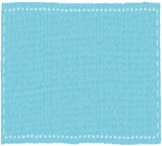 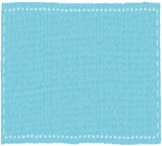 3
1
4
1. រាប់ចំនួនក្រណាត់ទាំងមូល
6
2
2. រាប់ថាតើមានការកាត់ប៉ុន្មាននៅក្នុងក្រណាត់មួយ
3. រាប់ចំនួនកាត់ពណ៌ខៀវ
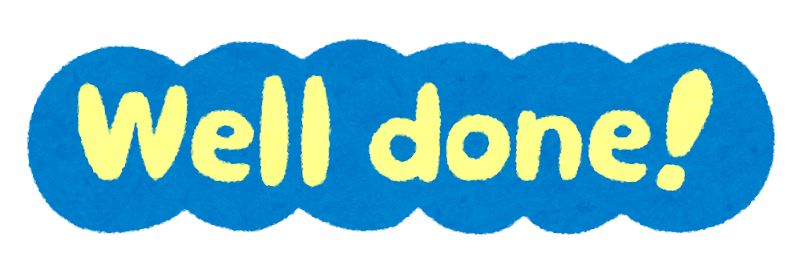 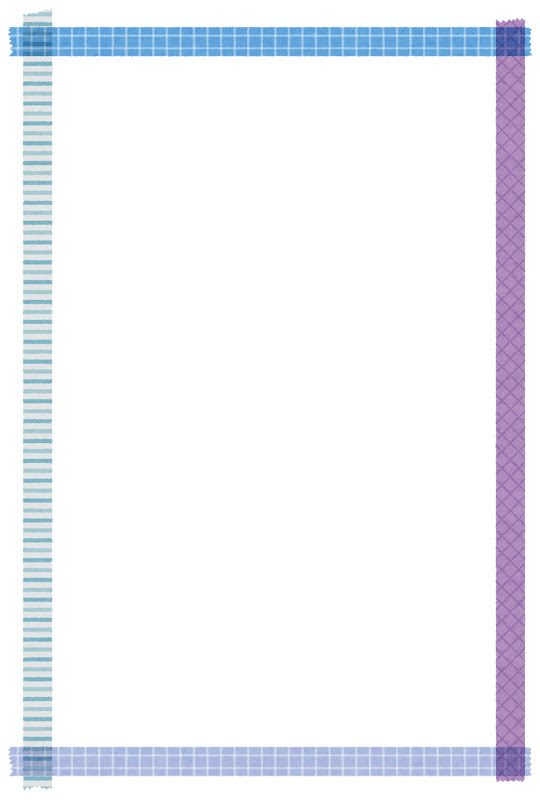 សរសេរតួលេខខាងក្រោមជាប្រភាគចម្រុះ
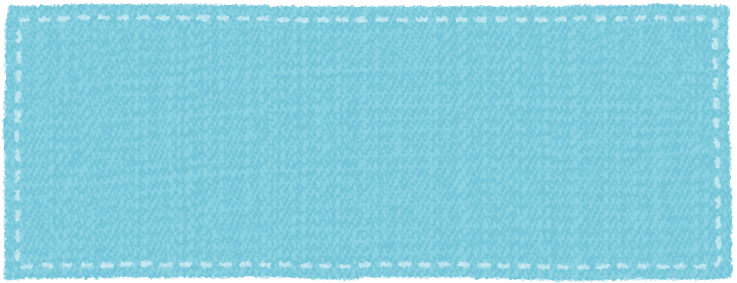 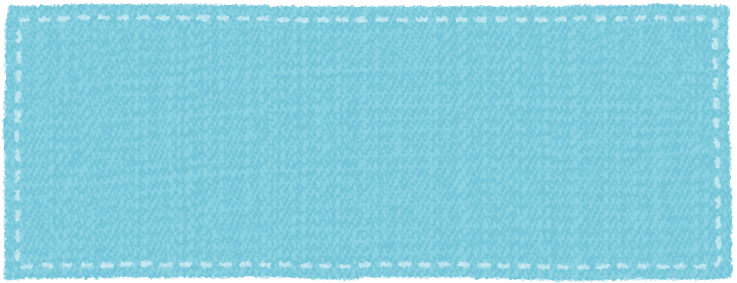 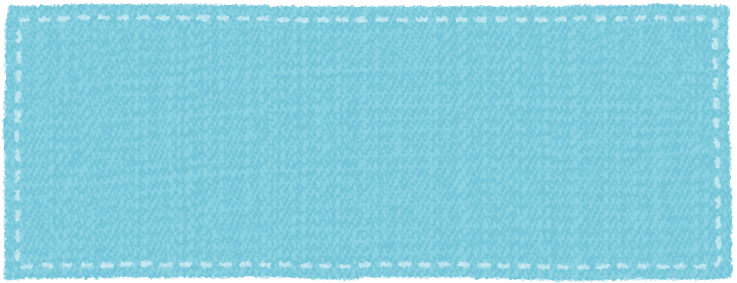 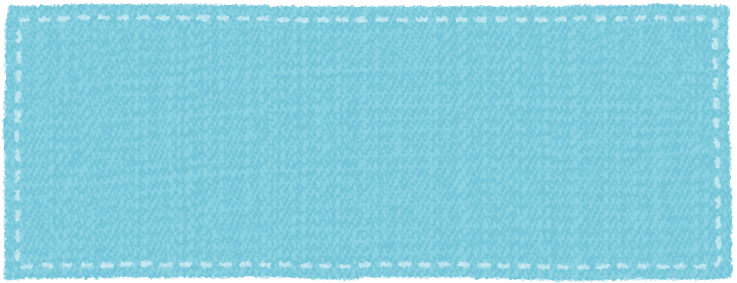 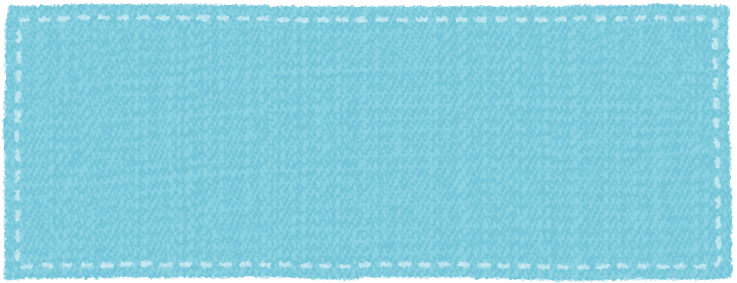 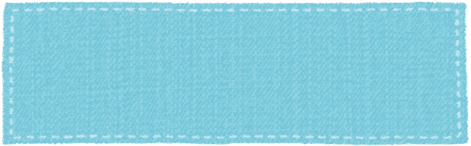 1
4
1. រាប់ចំនួនក្រណាត់ទាំងមូល
2
2. រាប់ថាតើមានការកាត់ប៉ុន្មាននៅក្នុងក្រណាត់មួយ
3. រាប់ចំនួនកាត់ពណ៌ខៀវ
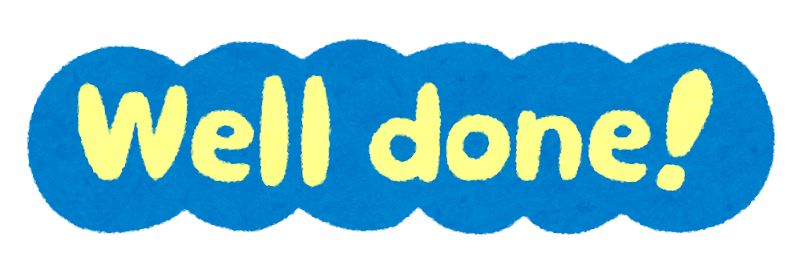 សូមអរគុណ !